Fig. 1. Treatment schema. TMZ, temozolomide; i.m., intramuscular; p.o., per oral.
Neuro Oncol, Volume 12, Issue 10, October 2010, Pages 1071–1077, https://doi.org/10.1093/neuonc/noq071
The content of this slide may be subject to copyright: please see the slide notes for details.
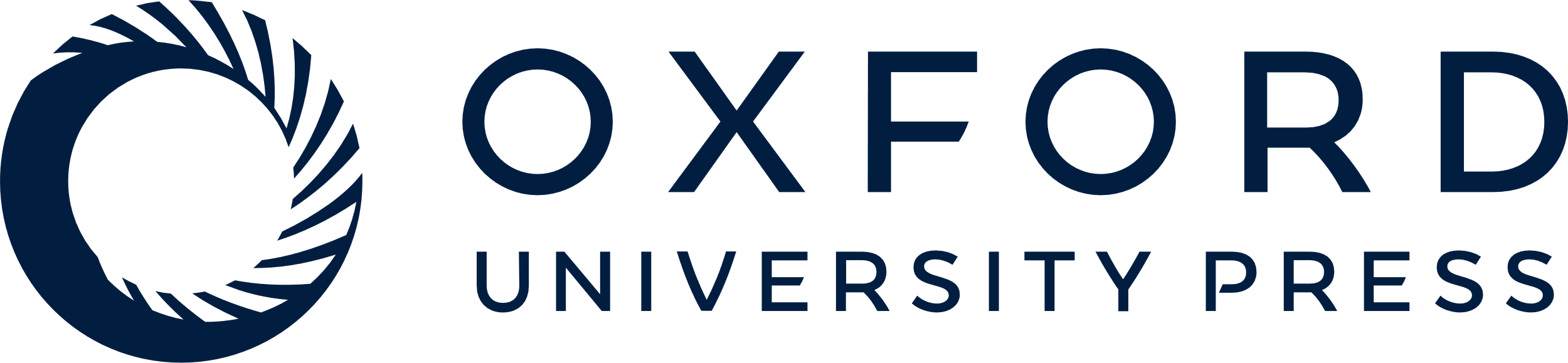 [Speaker Notes: Fig. 1. Treatment schema. TMZ, temozolomide; i.m., intramuscular; p.o., per oral.


Unless provided in the caption above, the following copyright applies to the content of this slide: © The Author(s) 2010. Published by Oxford University Press on behalf of the Society for Neuro-Oncology. All rights reserved. For permissions, please e-mail: journals.permissions@oxfordjournals.org.]